In pairs predict what the following code does
Programming the Microbit for output using Python
Learning objective
Explain what the Microbit is and its main features
Use the Microbit LED sensors for output
What is the Microbit
The Microbit is a small programmable computer that uses ARM processor
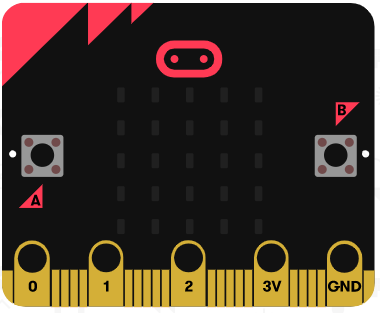 25 LED display grid
Buttons
Pins
Input, output and sensors
Accelerometer – Motion sensor
Compass
Light sensor
Radio and blue tooth transmitter and receiver
Pins to interact with additional hardware 
A 25 LED light display arranged as a square
Two input buttons
Code editor
The Python code editor for the Microbit is at:
https://python.microbit.org/v/2
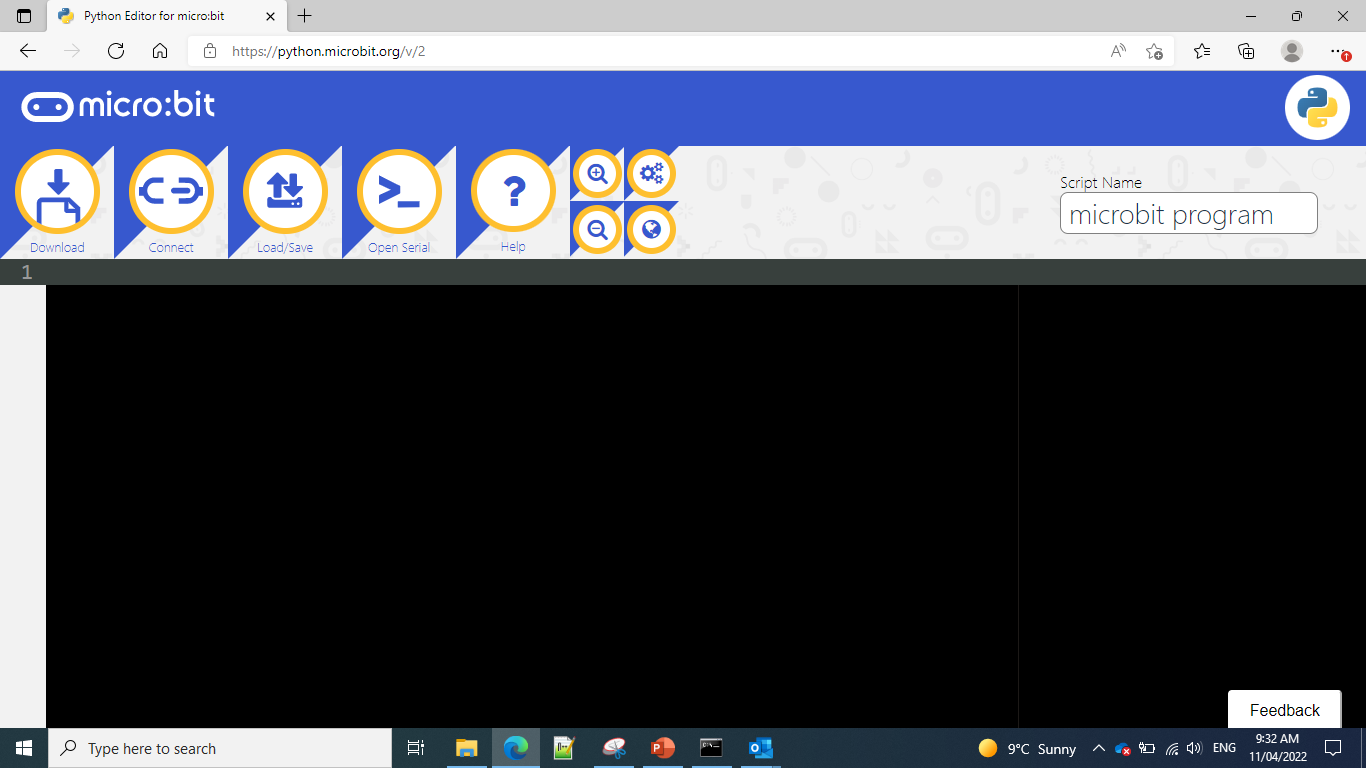 Programming the Microbit
Attach the Microbit to your computer via the Micro USB cable.
On the Python code editor click download to create the hex file.
Drag the hex file onto the Microbit drive.  While the programming is copying across a red light will flash on the Microbit.
The program will run automatically once it has been flashed to the Microbit
Run: Does it do what you expected it to do?
Download the code from:
microbit-output.py
Investigate
Line 1: What is this line doing?
Line 3: What is the purpose of while True:
Line 4 and 5: What is the difference between scroll and show. Why does the message need to scroll?
Line 6: Explain what sleep operation is doing. What does the 1000 mean? What do you think would happen if it was removed?
Explain what the code is doing as a whole
Investigate
Need to import microbit package to use functions for Microbit
Investigate
Run the subroutine
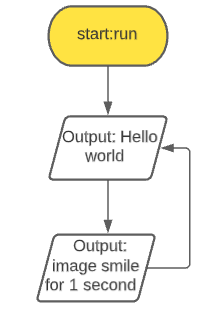 Investigate
Program loops (runs) forever
Investigate
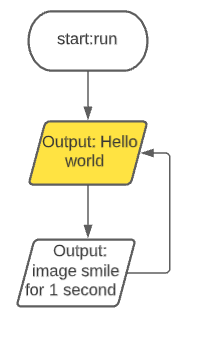 Displays scrolling message on the LED grid. The message scrolls because it is too long to be shown all at the same time
Investigate
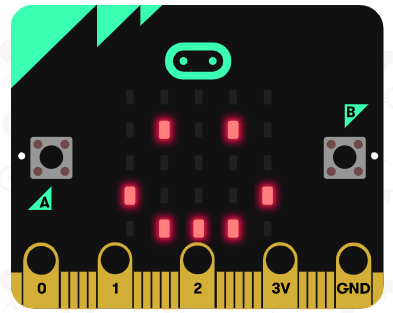 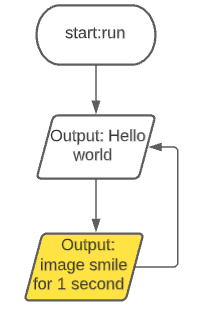 Displays the image of a happy face.
Investigate
sleep ensures the image is displayed for 1000 milliseconds which is 1 second, otherwise the image will not display long enough to be seen
Modify
Change the message from “Hello World” to “Bonjour”
Swap line 6 and line 5. What happens?  Swap back when you are done.
Change the image: There are lots of built-in images on the next slide
Change the value of sleep to 0.5 seconds from 1 second
Add an additional scrolling messages saying “Guten Tag”
Create your own image.  Each LED has a corresponding value between 0 and 9, where 9 is the maximum brightness of the LED and 0 does not emit light
display.show(Image(‘00600:’ 
                   ‘03930:’ 
                   ‘69996:’ 
                   ‘03930:’ 
                   ‘00600'))
Built-in images
Image.HEART
Image.HEART_SMALL
Image.HAPPY
Image.SMILE
Image.SAD
Image.CONFUSED
Image.ANGRY
Image.ASLEEP
Image.SURPRISED
Image.SILLY
Image.FABULOUS
Image.MEH
Image.YES
Image.NO
Image.CLOCK12 
Image.CLOCK11 
Image.CLOCK10 
Image.CLOCK9 
Image.CLOCK8 
Image.CLOCK7 
Image.CLOCK6 
Image.CLOCK5 
Image.CLOCK4 
Image.CLOCK3 
Image.CLOCK2 
Image.CLOCK1
Image.ARROW_N 
Image.ARROW_NE 
Image.ARROW_E 
Image.ARROW_SE 
Image.ARROW_S 
Image.ARROW_SW 
Image.ARROW_W 
Image.ARROW_NW
Image.TRIANGLE
Image.TRIANGLE_LEFT
Image.CHESSBOARD
Image.DIAMOND
Image.DIAMOND_SMALL
Image.SQUARE
Image.SQUARE_SMALL
Image.RABBIT
Image.COW
Image.MUSIC_CROTCHET
Image.MUSIC_QUAVER
Image.MUSIC_QUAVERS
Image.PITCHFORK
Image.XMAS
Image.PACMAN
Image.TARGET
Image.TSHIRT
Image.ROLLERSKATE
Image.DUCK
Image.HOUSE
Image.TORTOISE
Image.BUTTERFLY
Image.STICKFIGURE
Image.GHOST
Image.SWORD
Image.GIRAFFE
Image.SKULL
Image.UMBRELLA
Image.SNAKE
Make
Write code that alternates displaying between an angry face and a confused face every 2 seconds
Extension: Create a sequence of 4 of your own images and alternate between them.
Example: solution
Plenary
Share you code on www.padlet.com
How does you code compare to others’ code?